Figure 4. Grand-mean virtual channel waveforms for Listen Generate (black thick lines) and Listen Repeat (black thin ...
Cereb Cortex, Volume 17, Issue 11, November 2007, Pages 2536–2543, https://doi.org/10.1093/cercor/bhl159
The content of this slide may be subject to copyright: please see the slide notes for details.
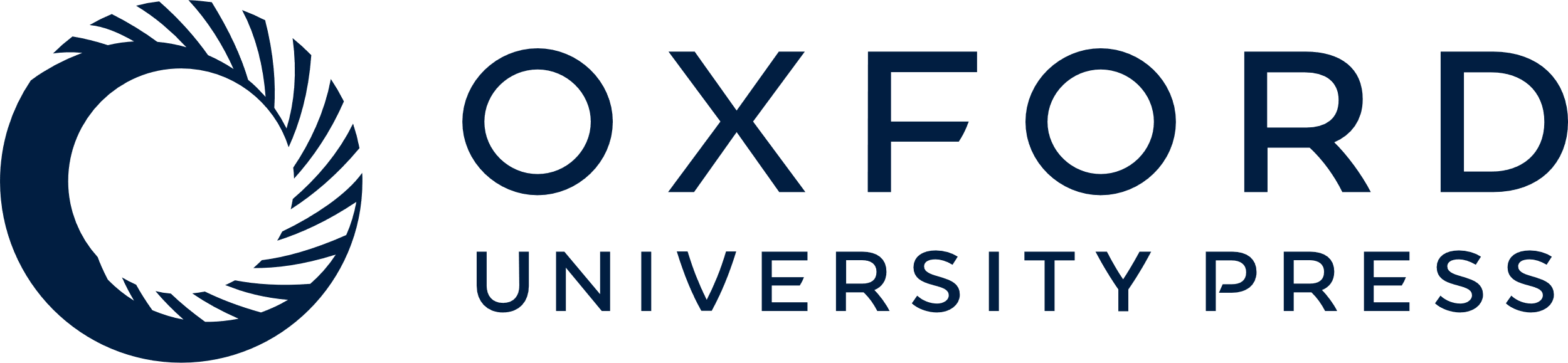 [Speaker Notes: Figure 4. Grand-mean virtual channel waveforms for Listen Generate (black thick lines) and Listen Repeat (black thin lines) conditions for maxima found in the erSAM maps shown in Figure 2. Talairach coordinates and common names are given above each virtual channel waveform. Below each virtual channel waveform, a difference waveform (Listen Generate minus Repeat) is shown in a gray line with 99.9% (P < 0.001) confidence intervals shown in gray dotted lines. Difference waveforms exceeding the confidence intervals are statistically significant response differences between the Listen Generate and Listen Repeat conditions. Time zero designates stimulus onset.


Unless provided in the caption above, the following copyright applies to the content of this slide: © The Author 2007. Published by Oxford University Press. All rights reserved. For permissions, please e-mail: journals.permissions@oxfordjournals.org]